Інтерактивні технології навчанняв початковій школі
Кредо інтерактивного навчання
Понад 2400 років тому Конфуцій сказав:
«Те, що я чую, я забуваю.
Те, що я бачу, я пам'ятаю.
Те, що бачу і чую, я трохи пам'ятаю,
Те, що я чую, бачу й обговорюю, я починаю розуміти.
Коли я чую, бачу, обговорюю і роблю, я набуваю знань і навичок.
Коли я передаю знання іншим, я стаю майстром».
Завдання педагога:для ефективного застосування інтерактивних технологій,охоплення всього обсягу навчального матеріалу,глибокого вивчення матеріалу педагог повинен
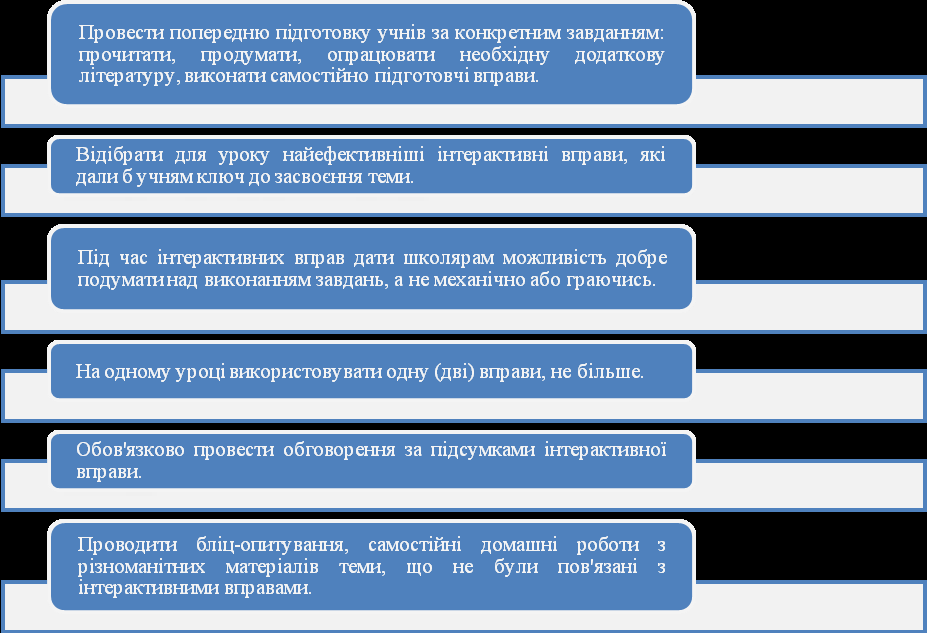 Підготовка вчителя
Глибоко обміркувати і вивчити програмовий матеріал, у т.ч. і додатковий.

Детально спланувати і розробити урок: вивчити хронометраж, ролі учасників, підготувати конкретні запитання та можливі відповіді на них, виробити критерії оцінки ефективності уроку.

Передбачити різноманітні методи привернення уваги учнів, налаштувати їх на роботу, підтримувати дисципліну, необхідну для нормальної роботи класу; цьому можуть сприяти різноманітні вправи-розминки.

Створити сприятливі умови для учнів під час вивчення теми шляхом добору найцікавіших випадків, проблем, оголошувати очікувані результати (мету) уроку і критерії оцінки роботи учнів.
Структура і методика інтерактивного  уроку
Мотивація

Оголошення, представлення теми та очікуваних результатів 

Актуалізація знань, надання необхідної інформації

Інтерактивна вправа (центральна частина заняття)

Підбиття підсумків (рефлексія), оцінювання результатів уроку
Особливості структурних етапів
І. Мотивація.
Мета етапу – сфокусувати увагу учнів на проблемі й викликати інтерес до обговорюваної теми.
Мотивація чітко пов'язана з темою уроку, вона психологічно готує учнів до її сприйняття, налаштовує
їх на розв'язання певних проблем. Без виникнення мотивів учіння і мотивації навчальної діяльності не
може бути ефективного пізнання. Матеріал, поданий під час мотивації, наприкінці підсумовується і
стає «місточком» для представлення теми уроку. Мотивація допомагає також викликати в учнів
цікавість до теми уроку, налаштувати їх на ефективний процес пізнання, викликати власну
зацікавленість, психологічно підготувати учнів до сприймання мети уроку.
Для цього використовуються прийоми, що створюють проблемні ситуації, викликають у дітей
здивування, зацікавленість до знань та процесу їх сприймання. Мотивація має займати не більше 5%
часу заняття.

Інтерактивні вправи на етапі «Мотивація»:
 «Вилучи зайве»
                         «Роз'єднай слова»
                                                      «Криголам» 
                                                                          «Банани»
                                                                                          «Мікрофон» 
                                                                                                                «Задом наперед»
                                                                                                                                            «Скринька скарг»
ІІ. Оголошення, представлення теми таочікуваних навчальних результатів.
Мета етапу - забезпечити розуміння учнями необхідності їхньої діяльності. Без чіткого усвідомлення навчальних результатів їхньої діяльності учні можуть сприйняти навчальний процес як ігрову форму діяльності, не пов'язану з навчальним предметом. Цей етап має займати не більше 5 % часу заняття. 

Вимоги до формулювання очікуваних результатів інтерактивного уроку:  
-Чітке усвідомлення завдань: чого повинні досягти учні і чого від них чекає вчитель;
- Висвітлення результатів діяльності на уроці: «Після цього уроку ви зможете…»;
- Чітке відображення рівня засвоєння знань учнів, розвитку навичок і вмінь, емоційно – ціннісної сфери учнів, яка забезпечує формування переконань, характеру, вплив на поведінку тощо.

Щоб почати з учнями спільний процес руху до результатів навчання потрібно:
- оголосити тему уроку (бажано із залученням учнів);
- якщо тема уроку містить «проблему», звернути на це увагу;
- запропонувати дітям самим сформулювати очікувані результати уроку;
пояснити, як буде перевірятися якість їх навчальних досягнень. 

Інтерактивні вправи на етапі  «Оголошення, представлення теми та очікуваних навчальних результатів».

«Дешифрувальник»
                                 «Морський бій»
                                                            «Мікрофон»
                                                                                 «Загадкові будиночки»
ІІІ. Надання необхідної інформації.
Мета  етапу – дати учням достатньої інформації, щоб потім на її основі виконувати практичні завдання. Це може бути міні-лекція, читання роздаткового матеріалу, виконання домашнього завдання. Для того, щоб зекономити час, можна подати інформацію в письмовому вигляді для попереднього (домашнього) вивчення. На самому уроці вчитель може ще раз звернутися до неї, особливу увагу звернути на практичні поради, якщо є потреба, прокоментувати терміни або організувати невеличке опитування. Ця частина уроку займає близько 10-15 % часу.

Основні інтерактивні вправи:
Мозковий штурм                                  Системний оператор
Морський бій                                         П'ять слів- три слова 
Карусель                                                Кубування
Діаграма Вена                                      Інтерв'ю за кроки 
Кути                                                     Ґронування
IV Інтерактивна вправа – центральна частина уроку
Інтерактивна вправа – центральна частина заняття, що займає 50 – 60 % часу на уроці. ЇЇ метою є практичне засвоєння навчального матеріалу, досягнення поставлених цілей уроку. Під час її проведення обов'язковою є така послідовність роботи:
Інструктування, під час якого вчитель розповідає учням про
        цілі вправи, правила, послідовність дій і кількість часу, відведеного
        на виконання завдань; запитує, чи все зрозуміло учасникам (2-3 хв.).

Об'єднання учнів у групи та розподіл ролей (1-2 хв.).

Завдання, під час якого є організатором, помічником, ведучим  дискусії. 
         А також надає учасникам максимум можливостей для самостійної роботи і навчання у співпраці (5-15 хв.).

Презентація результатів виконання вправи (3-15 хв.).

Рефлексія результатів учнями: усвідомлення отриманих результатів, що досягається спеціальним обговоренням або за
         допомогою інших прийомів (5-15 хв.).

Усвідомлення змісту здійснюється в різних формах: під час індивідуальної роботи, роботи в парах, групах, дискусії, в письмовій та усній формах.
V. Рефлексія ( підбиття підсумків), оцінювання результатів уроку.
Мета  етапу - згадати, виявити й усвідомити основні компоненти діяльності – її зміст, тип, способи, проблеми, шляхи їх вирішення, отримані результати. Складається з 3 етапів:
1. Установлення фактів (Що відбулося?).
2. Аналіз причин (Чому це відбулося?).
3. Планування дій (Що нам робити далі?).
Рефлексія займає 20% часу уроку.

Рефлексія - дуже важливий етап інтерактивного заняття. Саме тут підводять риску під знаннями, які повинні засвоїти учні. Підсумковий етап виконує такі функції:
- пояснити зміст опрацьованого;
- порівняти реальні результати з очікуваними;
- проаналізувати, чому відбулося так чи інакше;
- зробити висновки;
- закріпити чи відкоригувати засвоєння;
- намітити нові теми для обмірковування;
- встановити зв'язок між тим,що вже відомо, і тим, що потрібно засвоїти, навчитися в майбутньому.
Рефлексія застосовується після найважливіших інтерактивних вправ,, фрагментіів уроку::
-- З якою метою ми виконували цю вправу?
-- Які думки вона у вас викликала? Які почуття?
-- Чого ви особисто навчилися?
-- Чого б хотіли навчитися у подальшому?
Інтерактивні вправи на етапі рефлексії:
Система позначок
Допомога
Ажурна пилка
Читання з передбаченням
 Пошуки скарбу
 Пішохідний тур
 Метод «Прес» 
 Обери позицію
Добре – погано
 Навчаючи – вчуся

Сенкан 
Незакінчені речення
Інтерв'ю 
Абетковий суп
Від А до Я
Виграш у лотереї
Тестування 
Трихвилинне есе
Крісло автора
Дякую за увагу 


Бажаю успіху